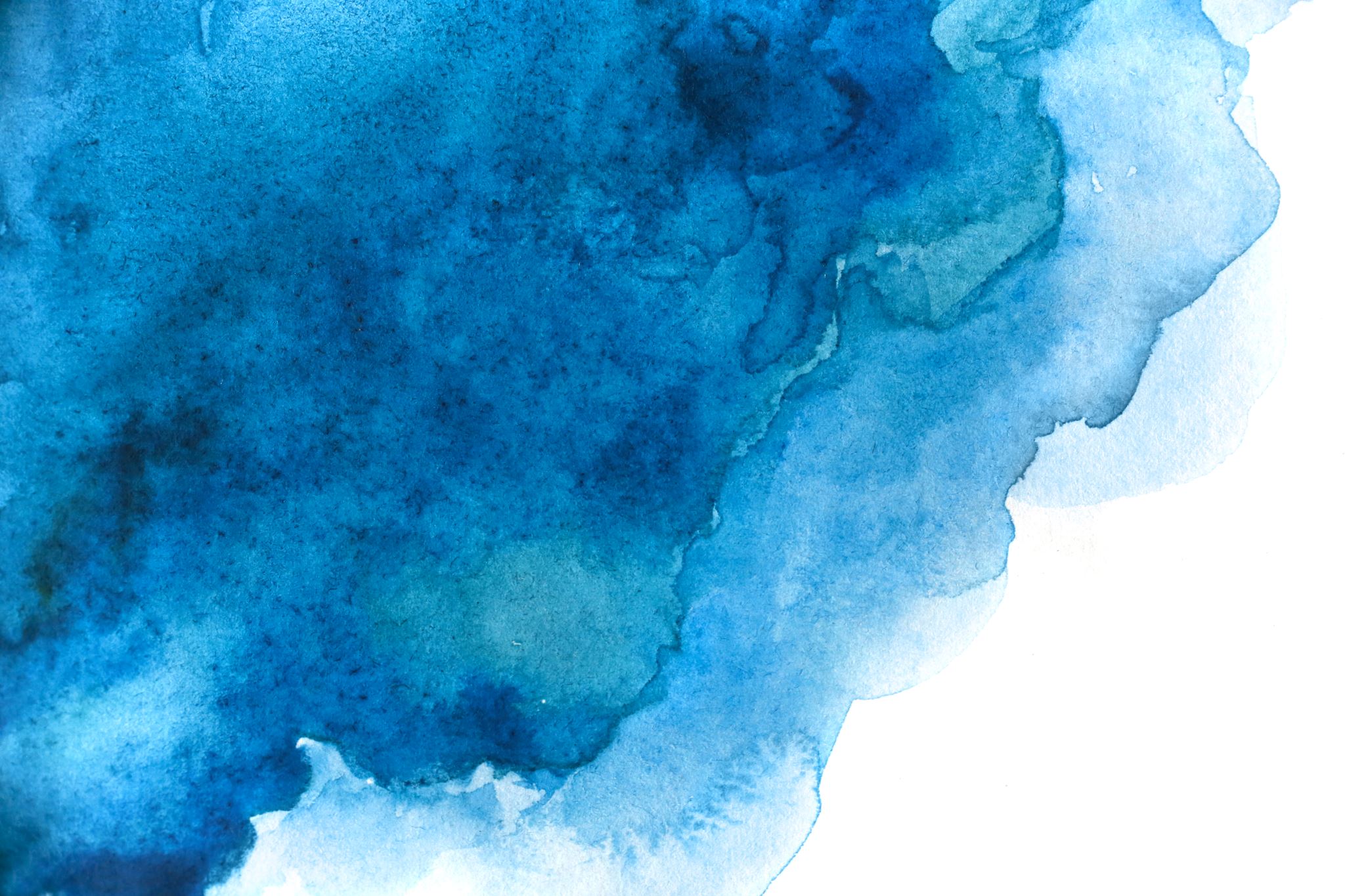 Digital Personal Data Protection Bill (DPDP)
PART - I
Introduction to DPDP Bill
The DPDP Bill seeks to govern and safeguard the use of personal data, sets out the rights and duties of users, and the obligations on businesses.
It is based on six principles of the data economy,
	1) Collection and usage of the personal data of citizens of India: The collection and usage of personal data should be lawful, must be protected from breach and transparency should be maintained.
2) For legal purpose and safe storage of data: Data collection exercises that must be for a legal purpose and the data should be safely stored till the purpose is served.
3) Data minimization: Only relevant data should be collected and serving the pre-defined purpose should be the only aim.
Introduction to DPDP Bill (Continues)
4) Data Protection and Accountability
5) Accuracy of data
6) Rules regarding reporting a data breach: In case of a data breach, it should be reported in a fair, transparent, and equitable manner to the Data Protection Boards and the concerned person whose data was a part of the data breach.

* All the useful definitions have been added at the end of the PPT
Applicability
The Bill applies to the processing* of digital personal data* within the territory of India, where personal data is collected;
a) in digital form; or
b) in non-digital form and digitised subsequently
Also applies to processing of digital personal data outside India, if such processing is in connection with any activity related to goods or services offered to Data Principal* within India.
The Bill does not apply where Personal data processed by Individual for personal purpose , and also where Data Principal makes or causes to make Personal data publicly available.
Applicability (Continues)
Examples
i) Mr.A, a vlogger or blogger, while blogging has publicly made available his view on any of the Social Media platforms. In that case, provisions of this Bill shall not apply as the Mr A himself has made available his personal data over Social Media platform. 
ii) Further, if the data is in non-digitalised form though it is personal, the Act shall not apply. E.g. Data collected by restaurants in the physical by way of Feedback that also contained mobile number of customers and if this data has not been subsequently digitalised then this personal data so collected won’t be fall within the ambit of the Bill.
Applicability (Continues)
iii) Mr.A who is in India uses Instagram which collects personal data in Digital form and stores data outside India. This scenario is covered within the ambit of the Bill and therefore Data principal can exercise all the rights provided by the Bill and Data Fiduciary* is also bound by the provisions of the Bill. Here Instagram is Data Fiduciary.
Grounds for processing Personal Data
A person* may process the personal data of a Data Principal only if Data Principal has given his consent (will be further discussed in upcoming sessions of PPTs) and for certain legitimate uses in accordance with this bill and for a lawful purpose*
Definitions
“Processing” in relation to personal data, means a wholly or partly automated operation or set of operations performed on digital personal data, and includes operations such as collection, recording, organisation, structuring, storage, adaptation, retrieval, use, alignment or combination, indexing, sharing, disclosure by transmission, dissemination or otherwise making available, restriction, erasure or destruction.
“Personal data” means any data about an individual who is identifiable by or in relation to such data. E.g Person can be Identified with the use of his mobile number or E-mail ID therefore Mobile number, E-mail Id etc falls within the definition of Personal Data.
“Data Fiduciary” means any person who alone or in conjunction with other persons determines the purpose and means of processing of personal data.
Definitions (Continues)
“Data Principal” means the individual to whom the personal data relates and where such individual is—
(i) a child, includes the parents or lawful guardian of such a child;
(ii) a person with disability, includes her lawful guardian, acting on his/her behalf;

“Child” means an individual who has not completed the age of eighteen years;
E.g. If Mr A, an adult has given his PAN to his Chartered Account and his Chartered Accountant has stored in his office device then here Mr. A is Data Principal and his CA is a Data Fiduciary. Mr A has a Son who is fifteen named ‘B’ whose PAN was also provided to CA in this case Mr A is Data Principal for his Son’s personal data as his son is below the age of Eighteen.
Definitions (Continues)
“Person” includes
(i) an individual;
(ii) a Hindu undivided family;
(iii) a company;
(iv) a firm;
(v) an association of persons or a body of individuals, whether incorporated or not;
(vi) the State; and
(vii) every artificial juristic person, not falling within any of the preceding sub-clauses;
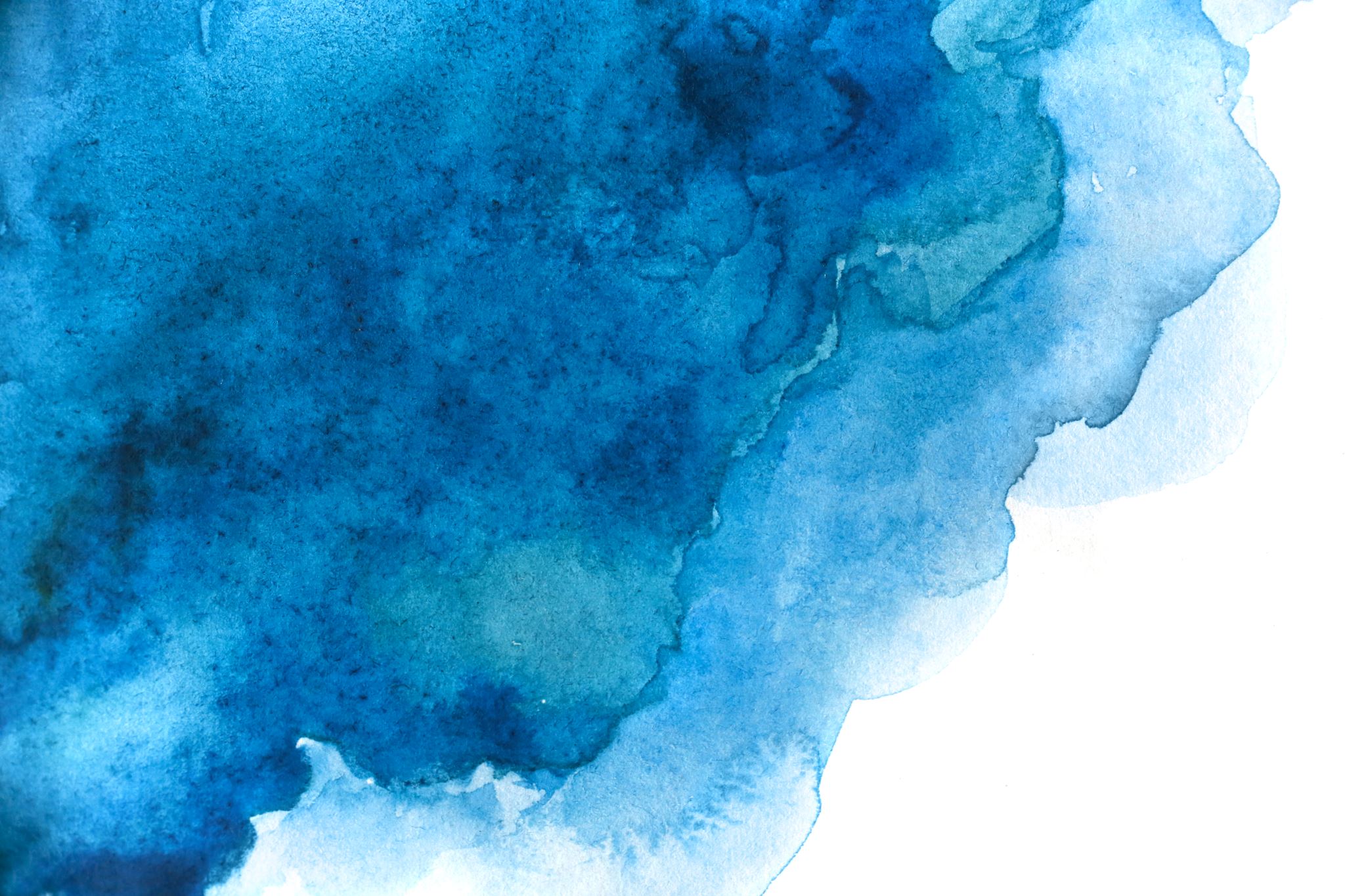 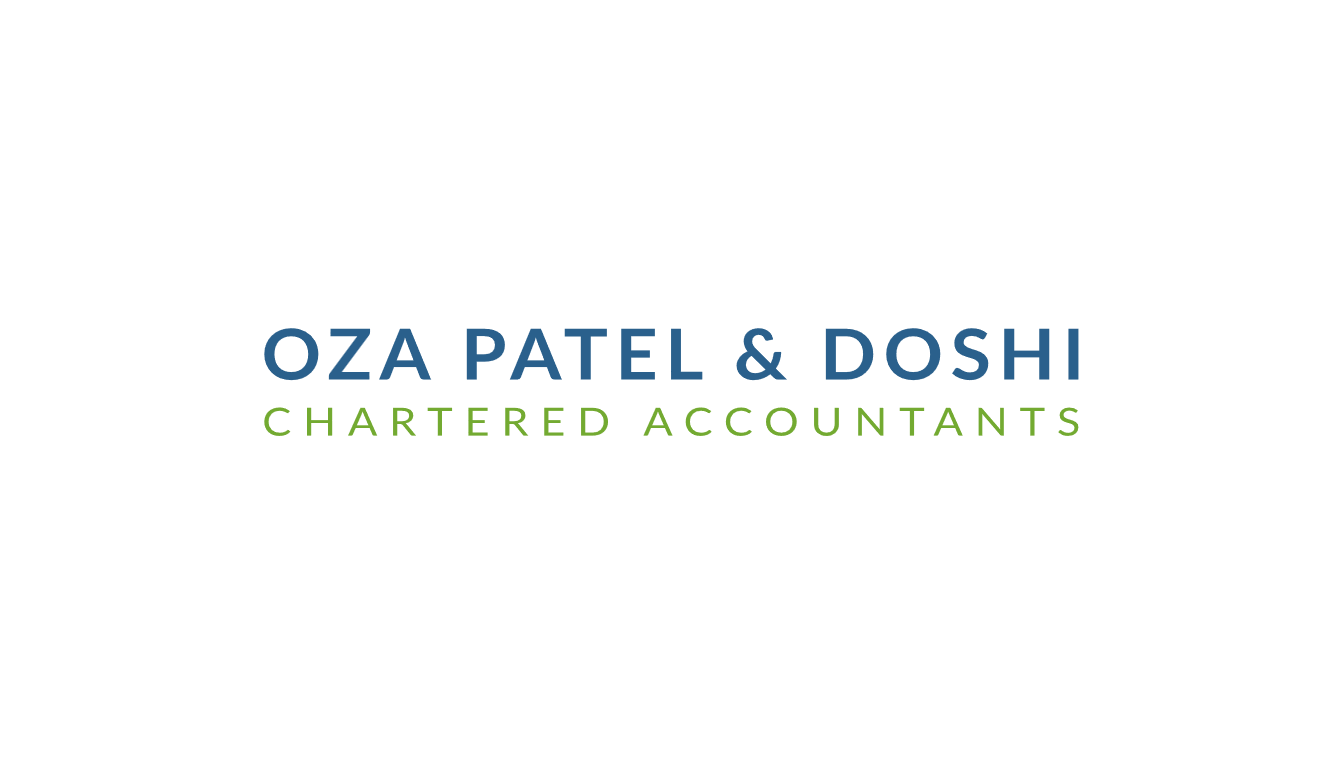 THANK YOU!
545, Yash Arian, Nr Swami        Vivekananda Chowk, Memnagar
   Ahmedabad, Gujarat – 380052
           office@ozapateldoshi.com
      
            +91-94093 87125
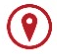 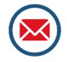 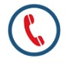